اللباس والزينة 
و سنن الفطرة
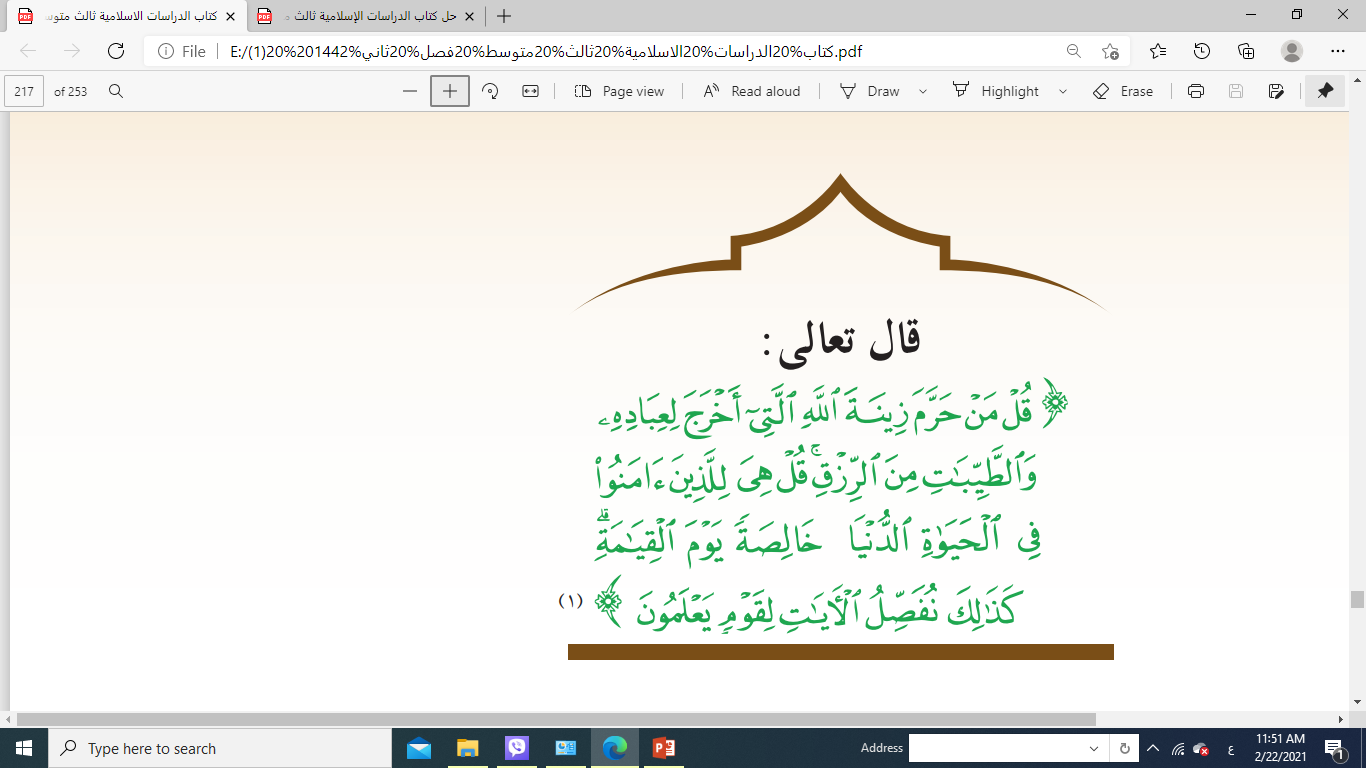 تعريف العورة
ما يجب ستره من جسم الرجل أو  المرأة
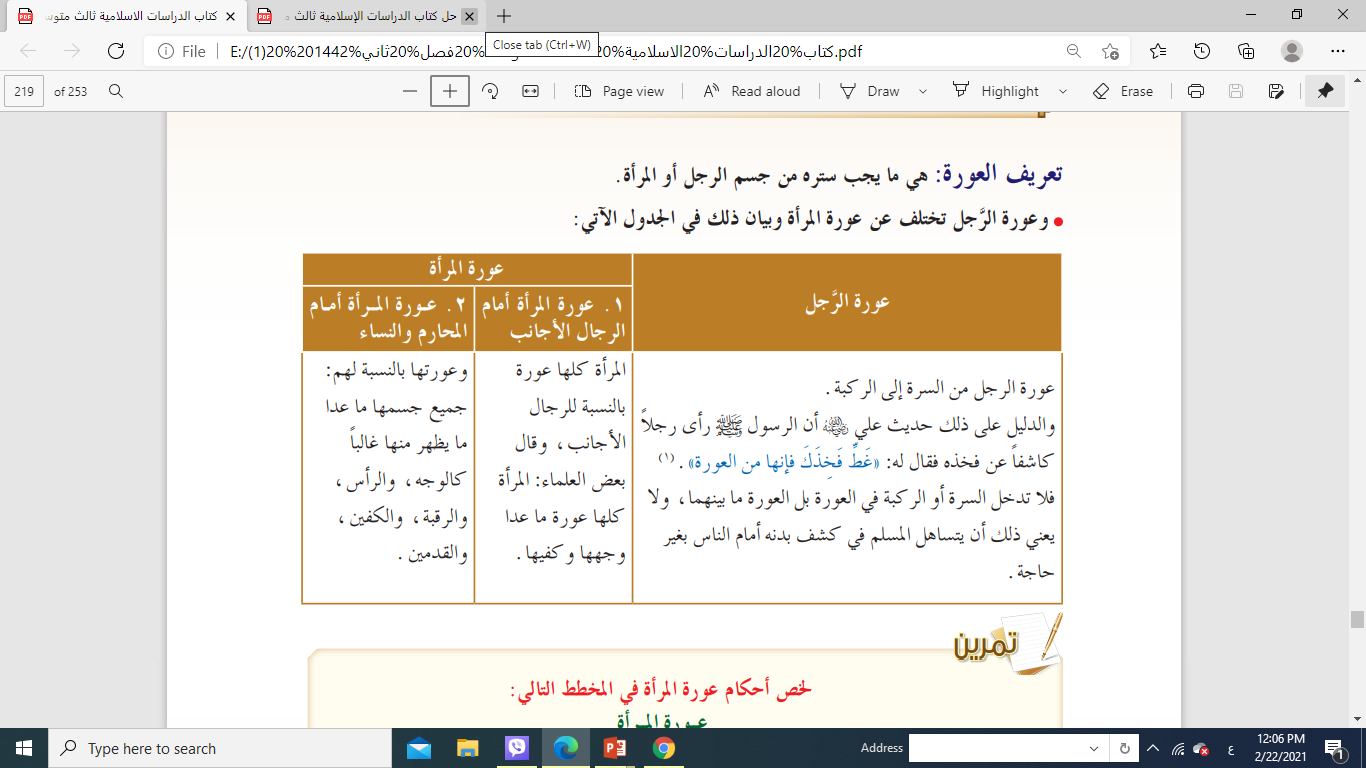 تجدنا  في جوجل
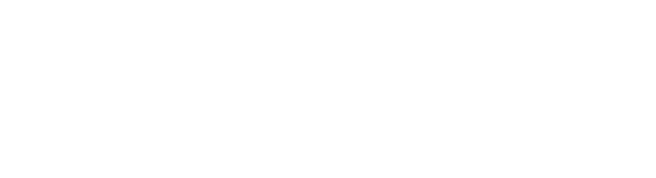 حكم كشف العورة
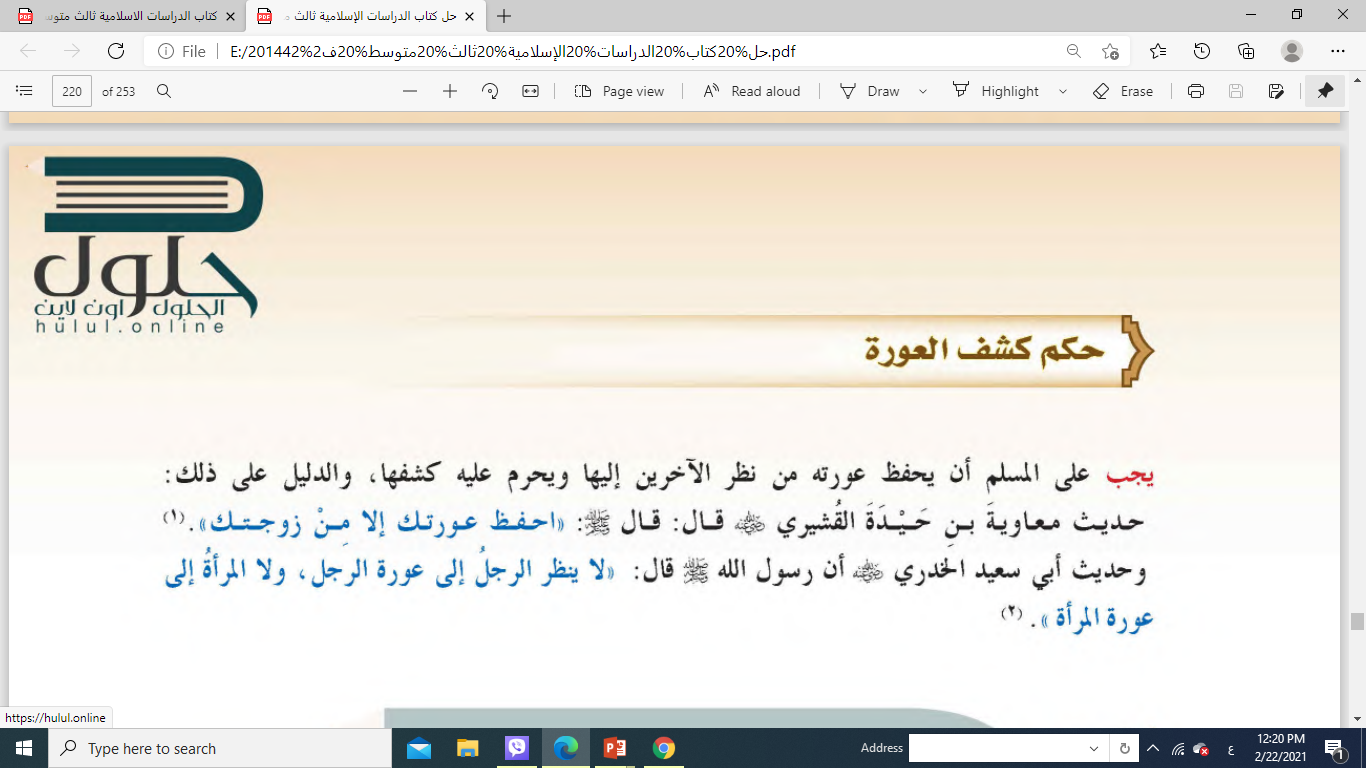 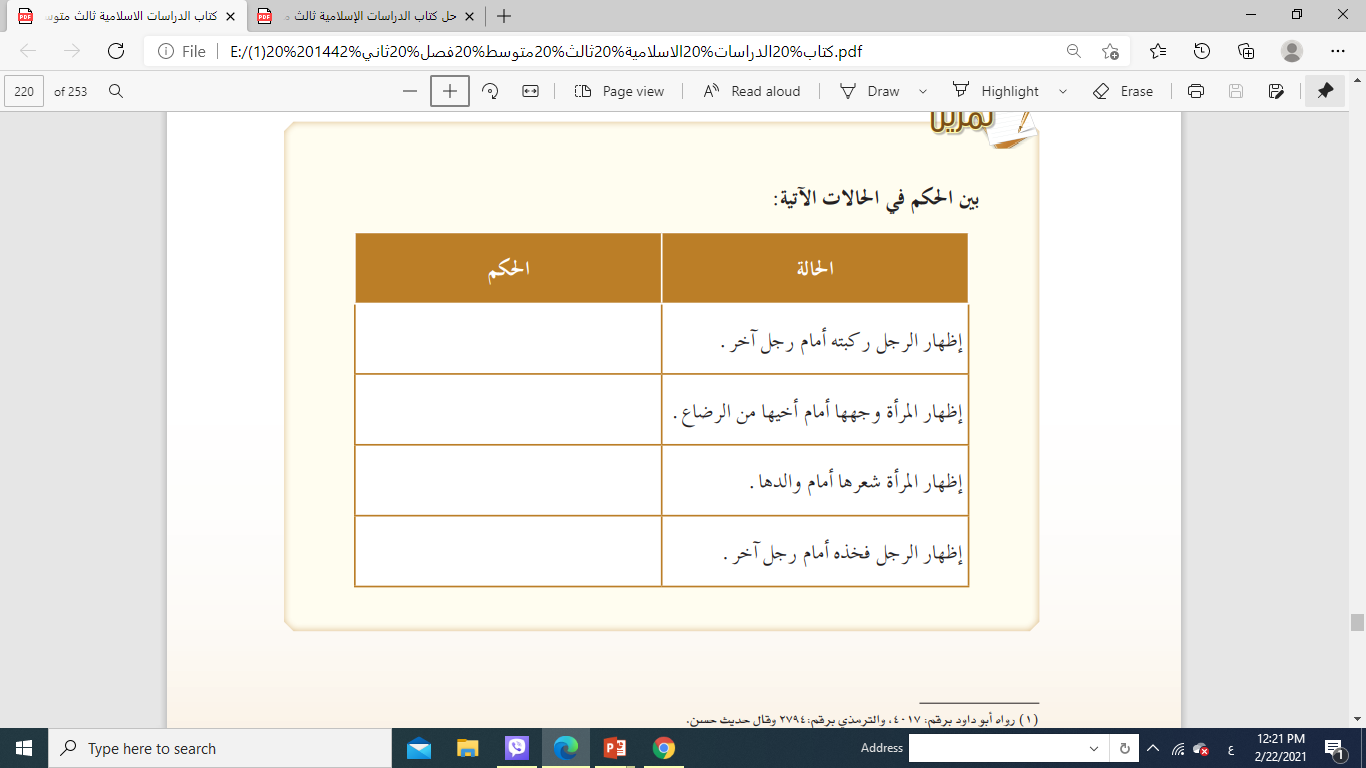 يجوز
يجوز
يجوز
لا يجوز
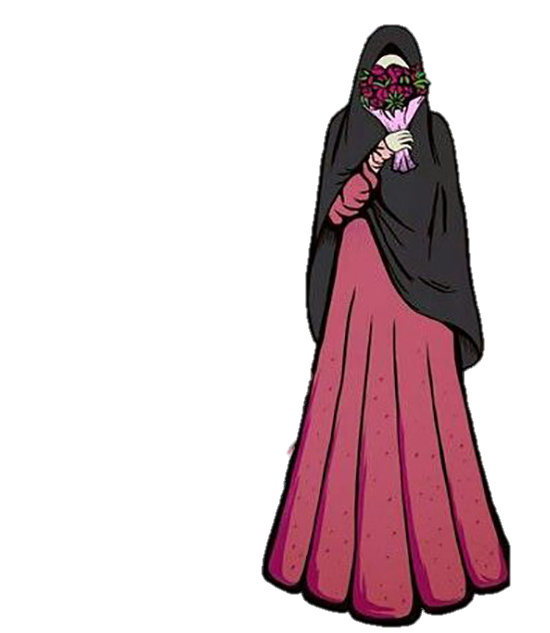 حجاب المرأة المسلمة
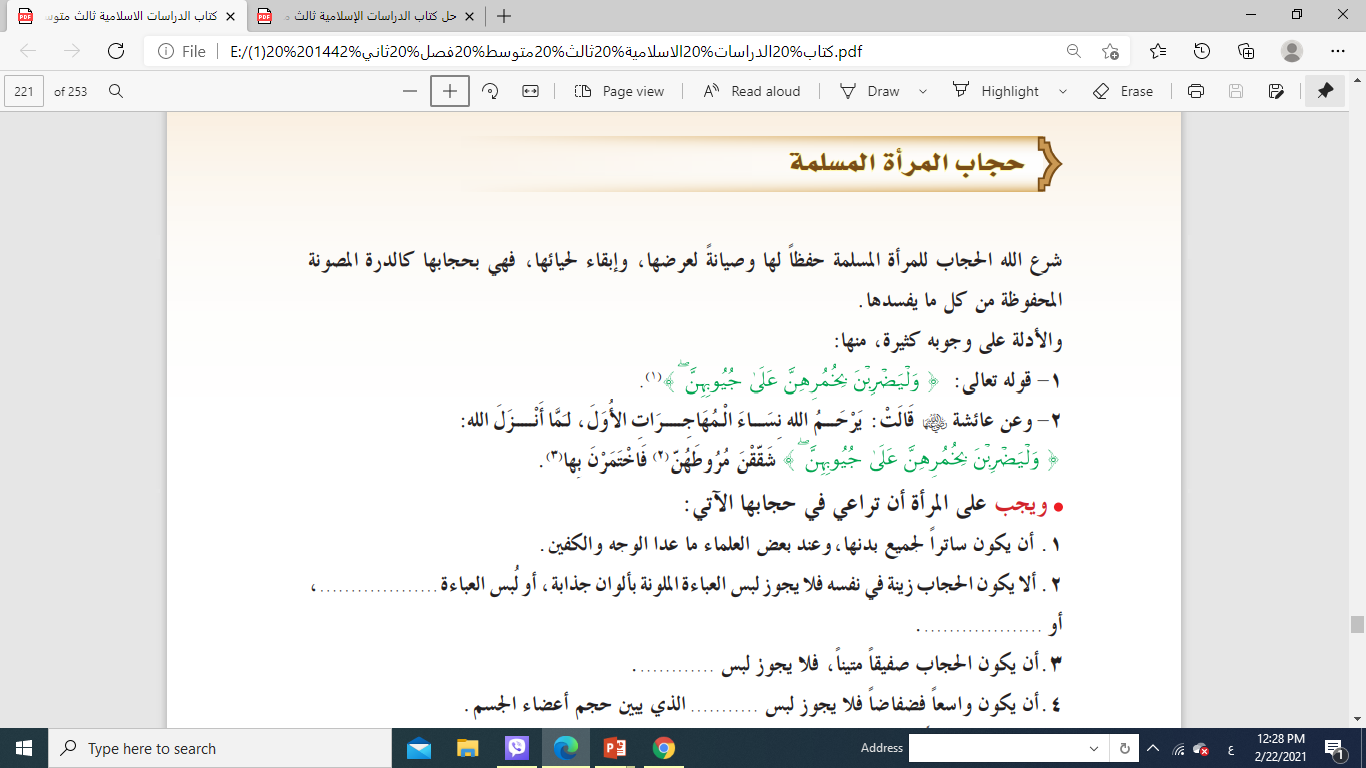 يجب على المرأة ان تراعي في حجابها الآتي
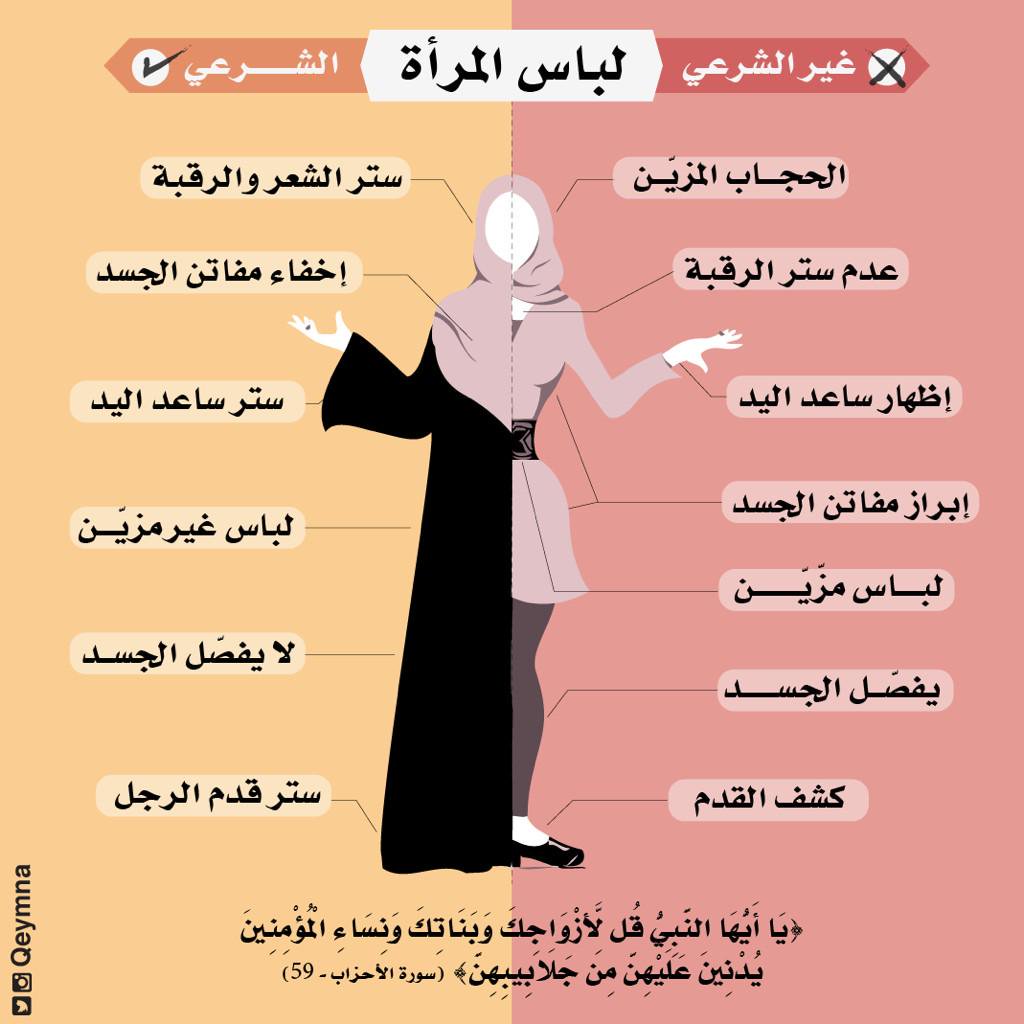 إعفاء اللحية و قص الشارب
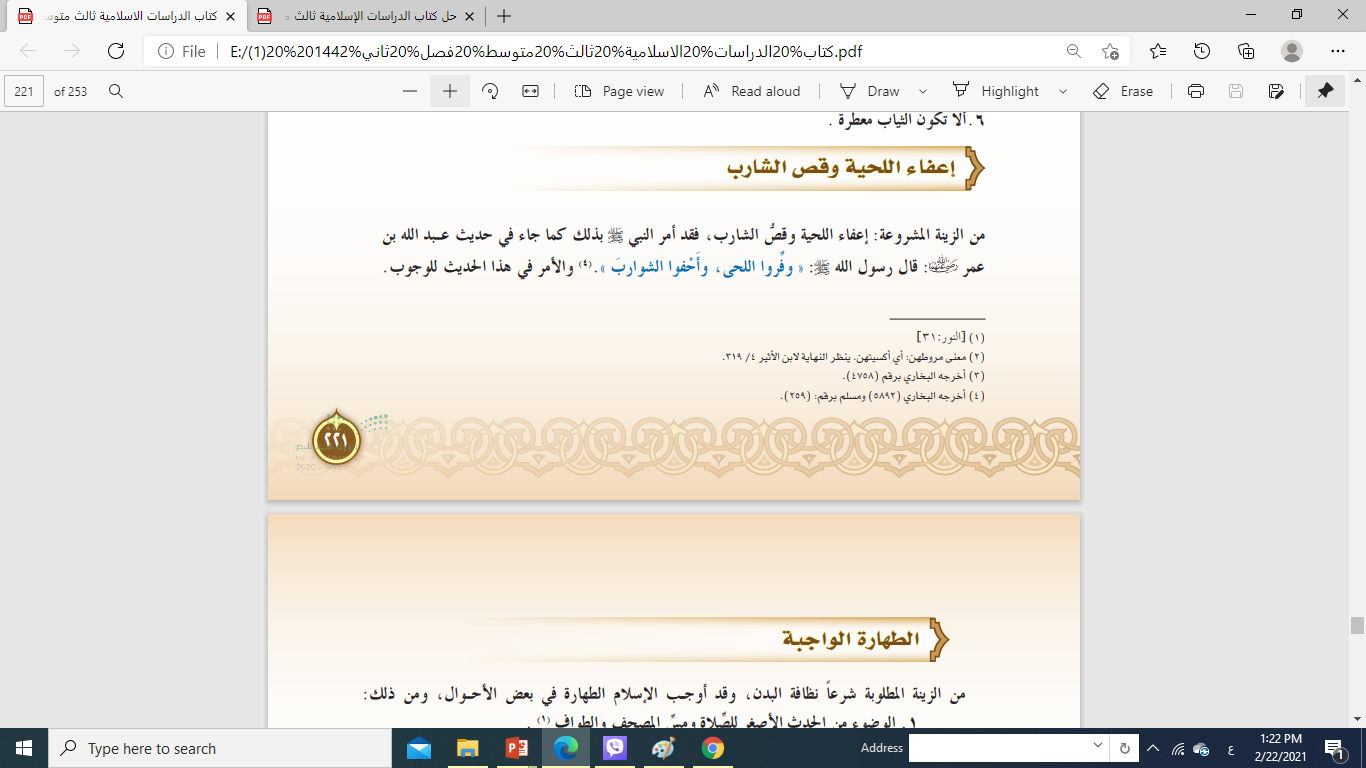 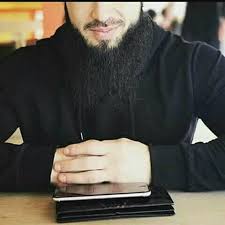 الطهارة الواجبة
من الزينة المطلوبة شرعا نظافة البدن و قد أوجب الإسلام الطهارة في بعض الأحوال ومن ذلك:
تعريف الغسل
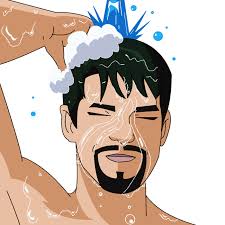 غسل جميع البدن الماء الطهور المباح
ملخص
صفة الغسل
كراهة إسراف الماء
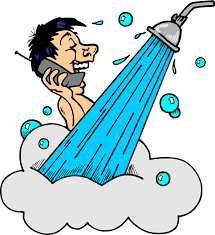 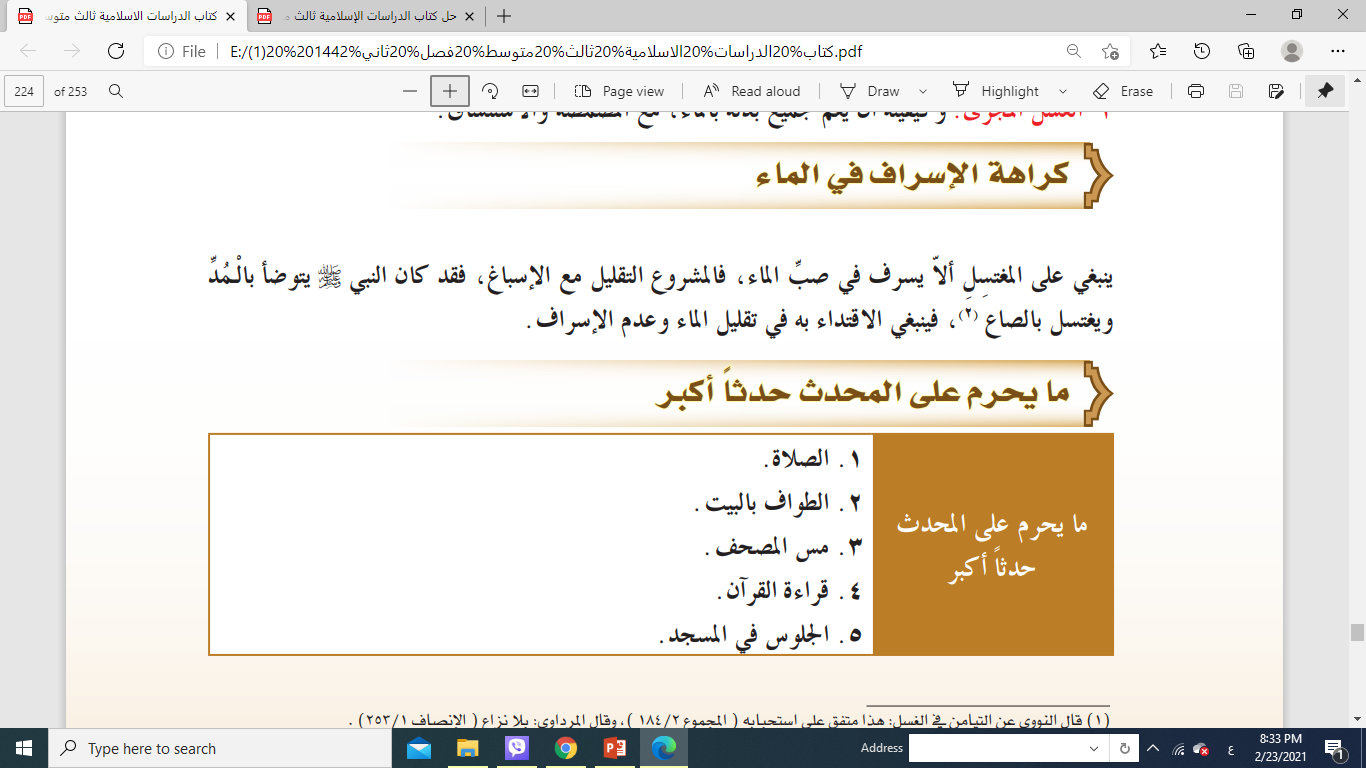 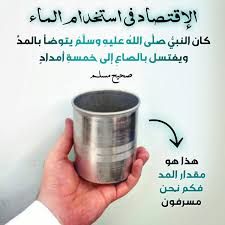 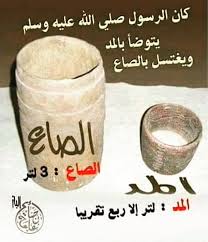 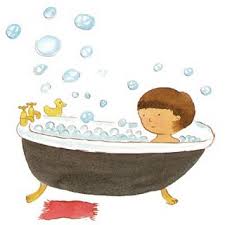 ما يحرم على المحدث حدثا أكبر
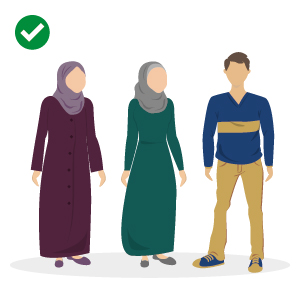 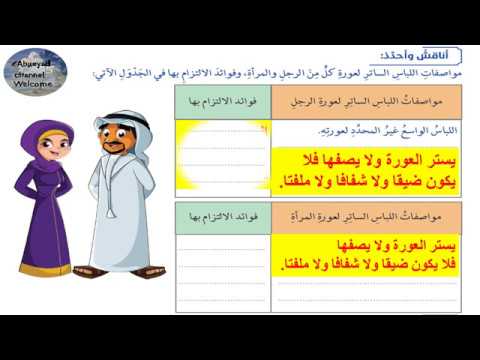 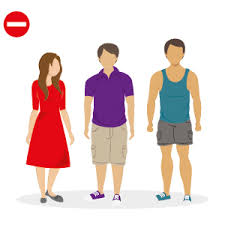 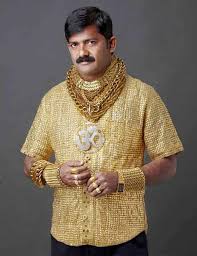 ما يحرم من اللباس و الزينة:
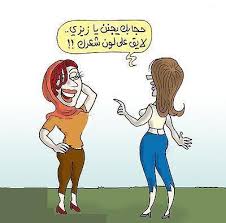 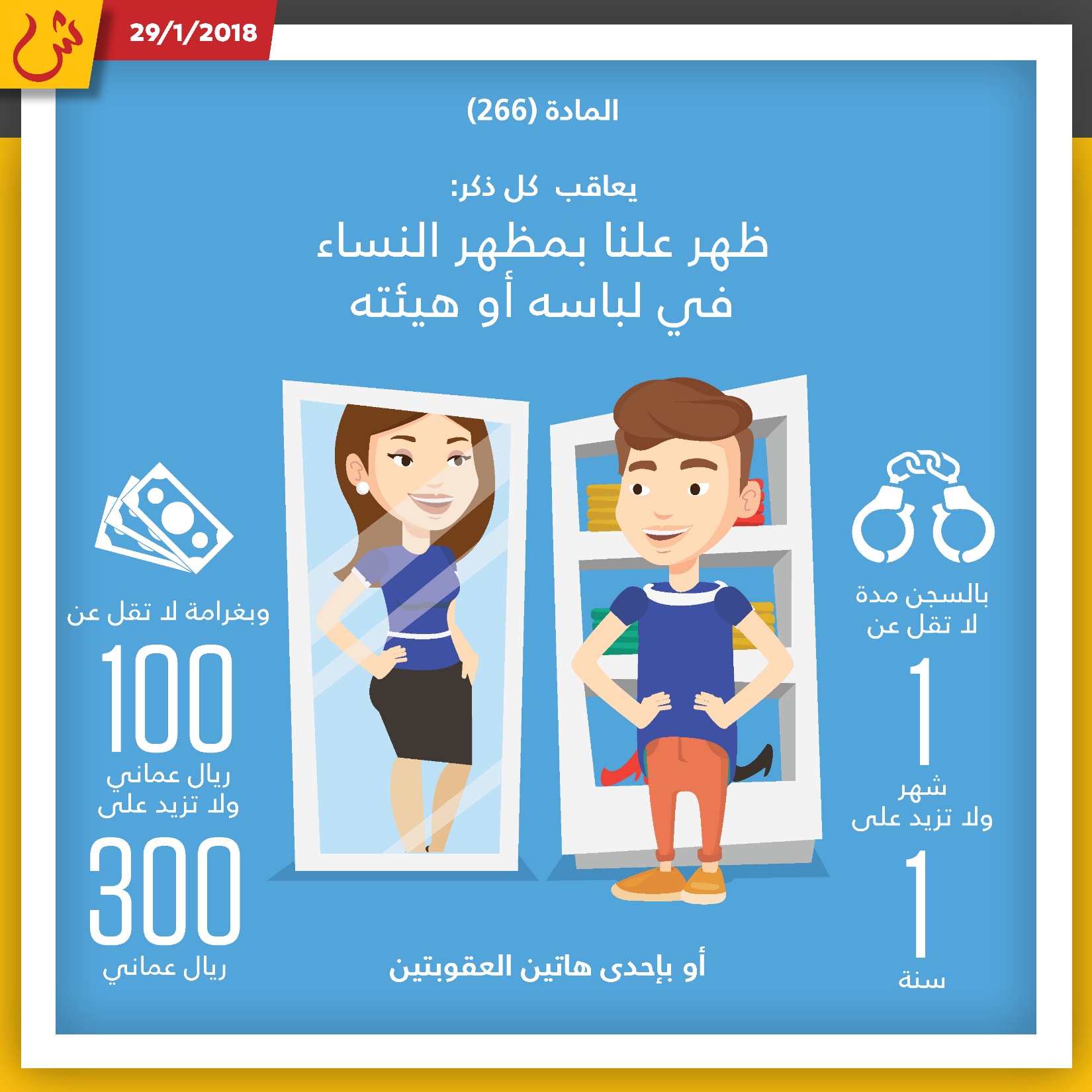 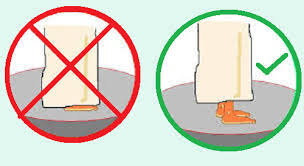 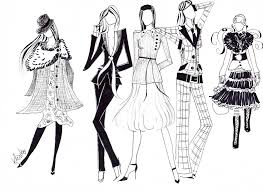 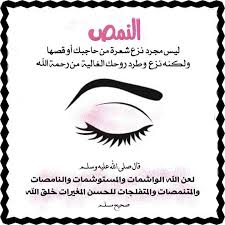 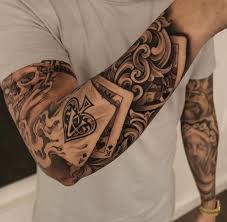 من أنواع الزينة المنهي عنها
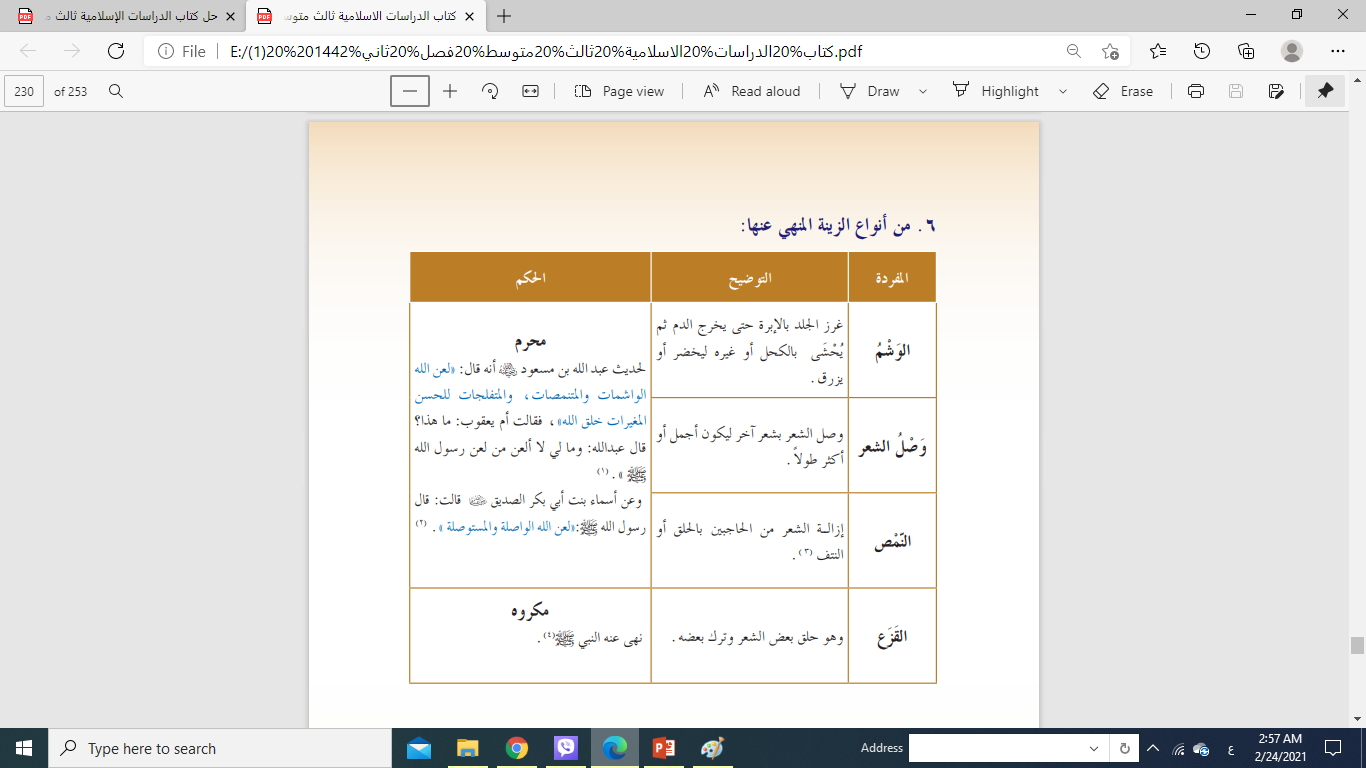 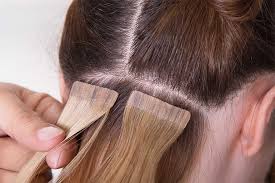 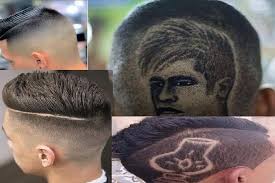 آداب اللباس
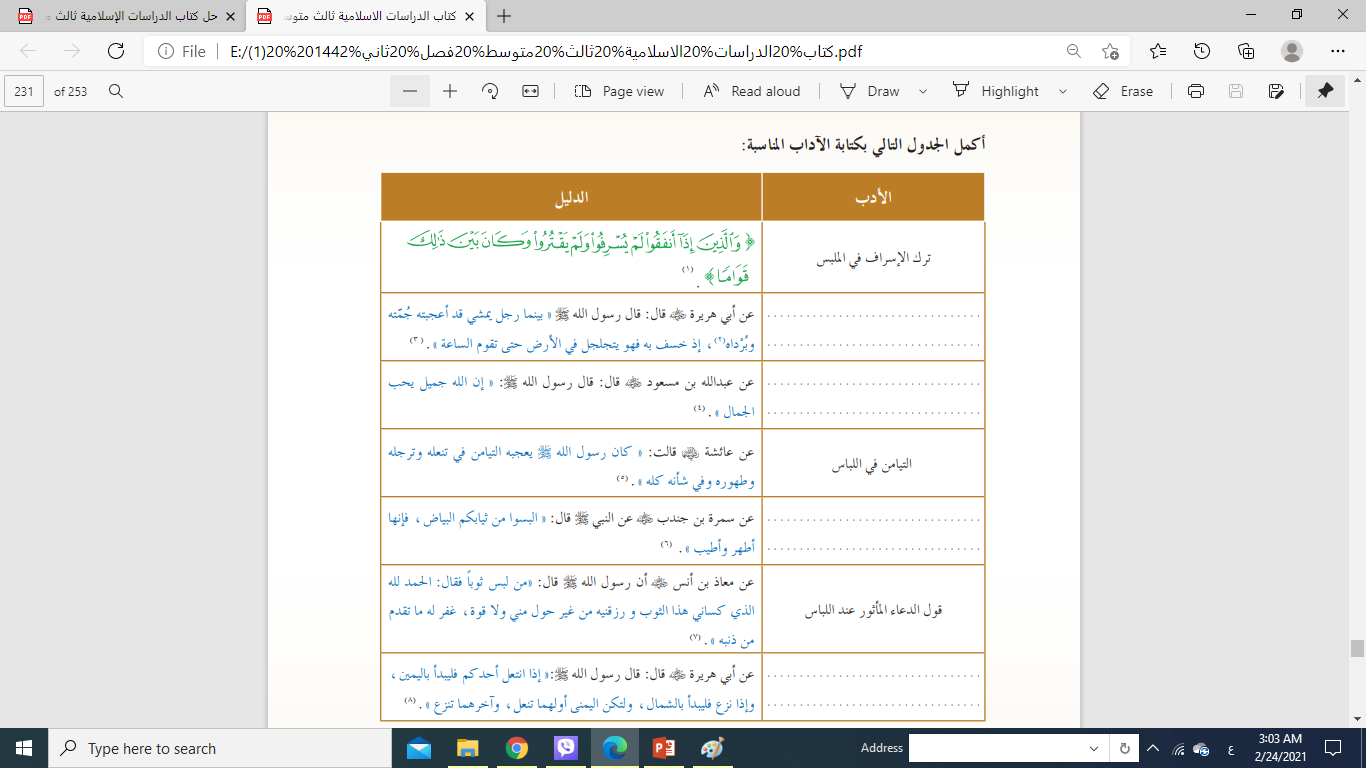 التواضع و عدم التكبر على الناس
التجمل في اللباس و الزينة
لبس البياض من الثياب
استعمال اليد اليمنى
من مسائل الزينة
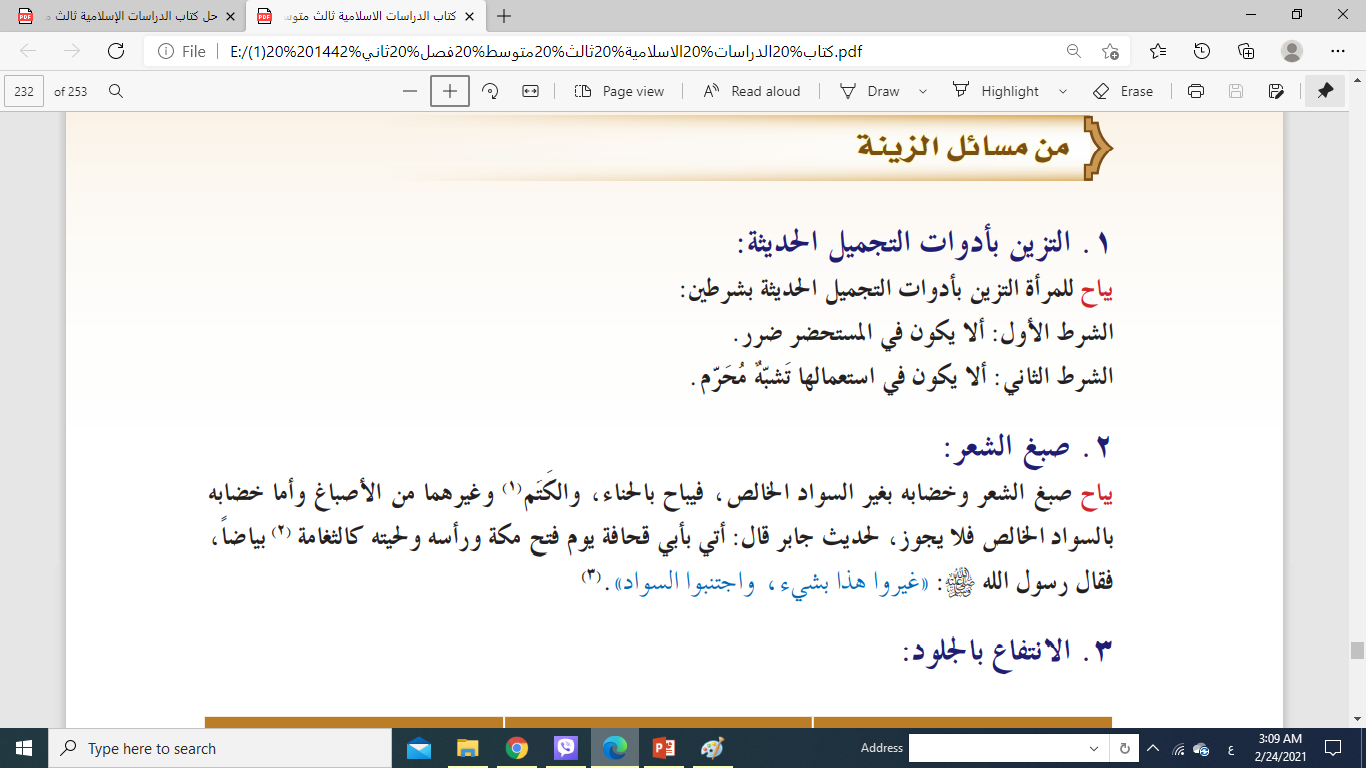 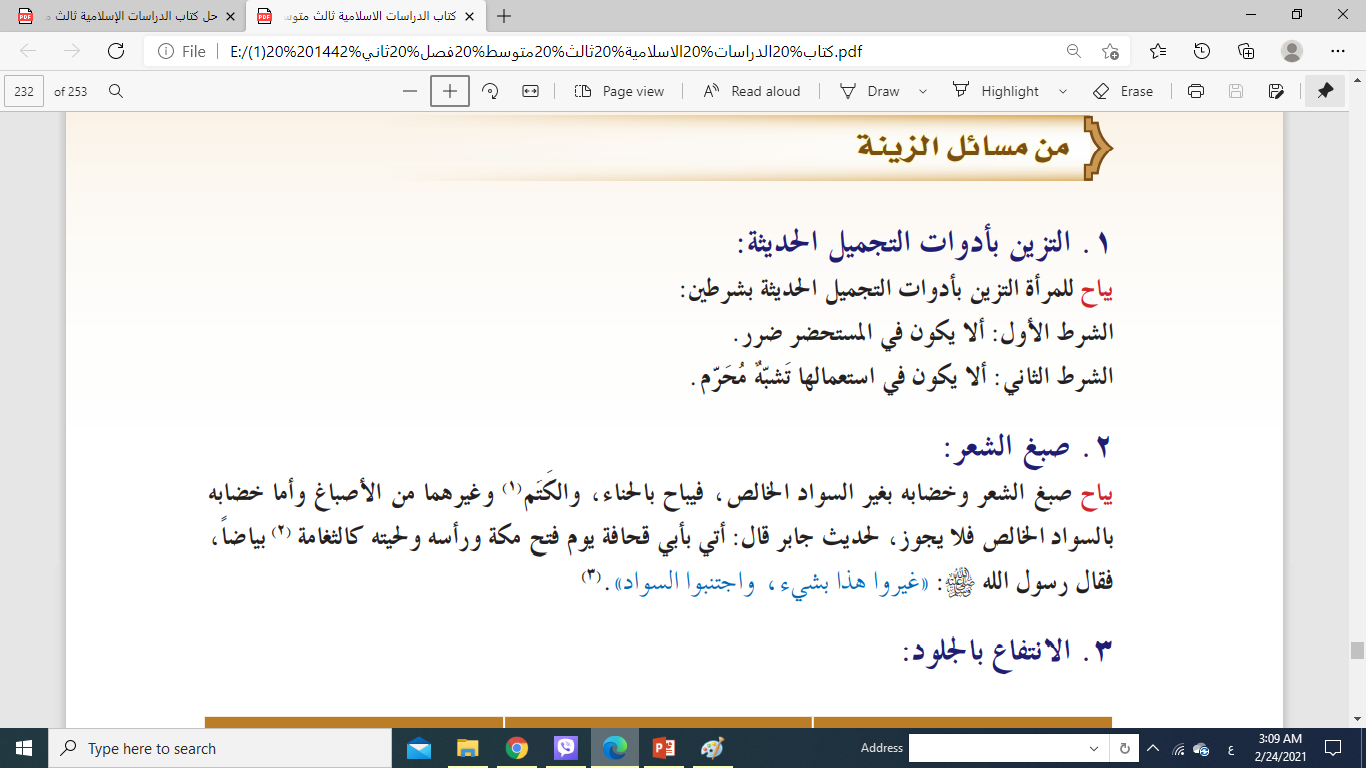 من مسائل الزينة
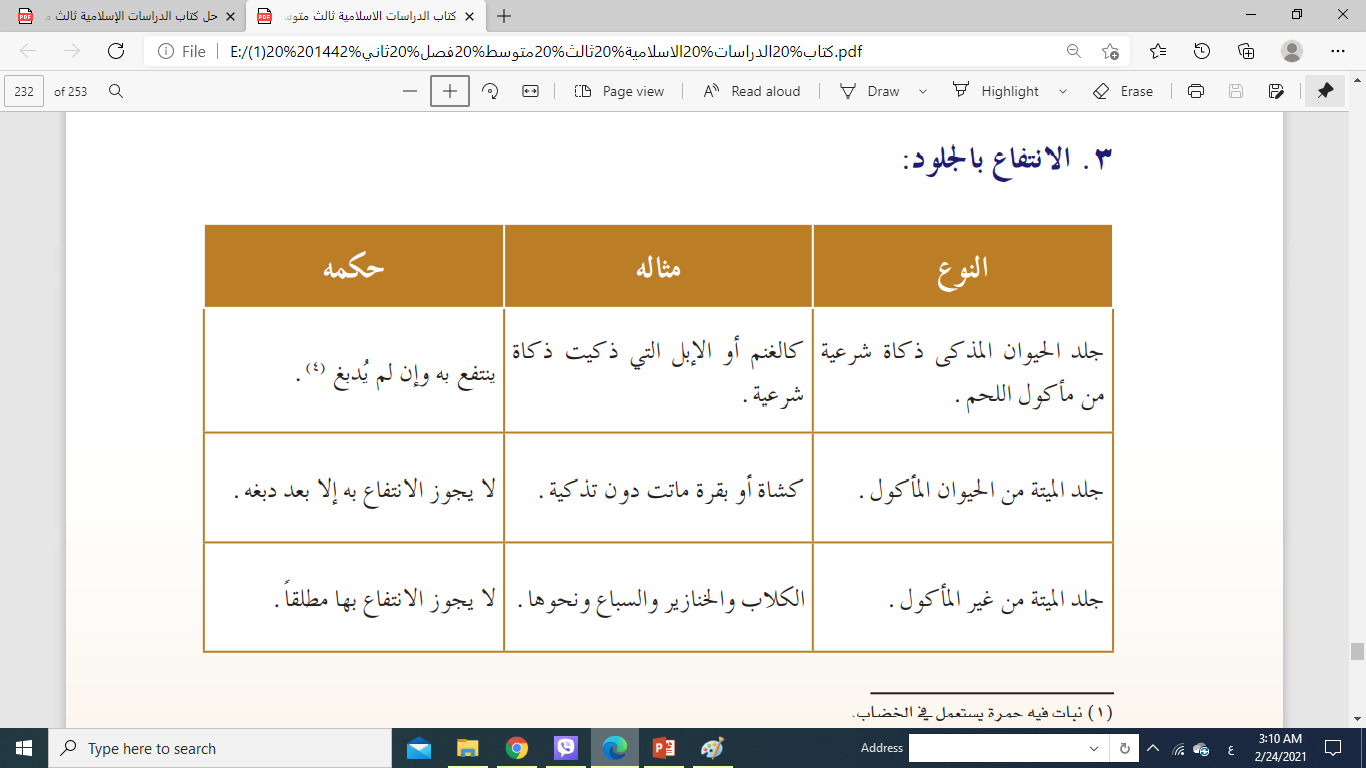